Multilingual writers: Deductive/Inductive grammar corrective feedback
Joshua Belknap
City University of New York
JBELKNAP@CITYTECH.CUNY.EDU
BMCC ESL Lab Coordinator
Nice to meet you  
Computer language lab for multilingual BMCC students: 25 workstations, lending library
Oversee a staff of writing tutors who work with multilinguals at the college
Develop curricular materials for student intervention programs to help students advance from developmental to credit-bearing writing courses
Implement initiatives to support the academic writing and English language skills of multilingual students across the curriculum, in credit-bearing courses in various disciplines
Conduct “ESLAC” PD workshops with BMCC faculty on how to support multilingual student writers in wide-ranging course subjects
Dissertation Research
CUNY GC doctoral candidate, English (Rhetoric/Composition, multilingual student writing)
Research: examines multilingual student emergent authorship practices as mediated by digital technologies, with a particular focus on questions of student writers developing strategic transliteracies-- that is, a fluidity of movement across a range of technologies, media and rhetorical contexts-- deploying in-the-moment linguistic and cultural knowledge, as they begin to practice academic authorship.
Composing activities: progressively diffuse, dispersed across multiple technologies and devices; can be difficult to study, as these activities are often not readily accessible because of when and where the activities occur.  
Methodology: Gathering real-time screen-captured video data of study subjects engaged in academic writing activities, on various devices over the course of several drafts. This methodology overcomes some barriers to observing student writer at work in their "natural" multilingual digital environments, using video screen capture technology and interviews.
Results: Will provide (I hope!) new insights into the under-researched writing processes of multilingual student writers’ rhetorical strategies on various devices, occupied in academic writing in digital environments.
Destablizing prevailing monolinguistic ideologies
Understanding and meeting student needs: Who are our students? Writing classes for linguistically and ethnically diverse students do not always fully engage the language, writing, and digital fluencies, composing practices and lived experiences of students.

“Deficit” orientation: Students can often get institutionally caught in monolingual writing ideologies in which orientation involves students’ “linguistic challenges”

Language “interference”/difference is contained, quarantined, separated in ESL courses, taught by TESOL specialists and applied linguists
Translanguaging, Translingual orientation
Multilingual Literacies: Multiple ways in which people draw on and combine the codes in their communicative repertoire when they speak and write
Translingual Writing and Language practices: Fluid (not binary/bounded) conceptions of languages and digital composing practices  
Sociolinguistics of Translanguaging: Writing/languaging as an action rather than an object— as a complex part of a unitary repertoire of multiple semiotic resources that mutually elaborate each other in practice (see Garcia, Wei, Otsuji, Pennycook, etc.) 
Drawing on Multiple Semiotic Modes at Writers’ Disposal: using entire linguistic repertoire, embodied actions, and other artifacts to compose and/or interpret texts
[Speaker Notes: Meaning-making:  Polylanguaging/polylingual languaging (Jørgensen, 2008), Metrolingualism (Otsuji & Pennycook, 2010; Pennycook & Otsuji, 2015), Translingual Practices (Canagarajah, 2013), Translanguaging (Blackledge & Creese, 2010; García, 2009; García & Li, 2014; Li, 2011, 2017; Otheguy, García, & Reid, 2015, 2018) all reject the notion of separate, bounded languages as defined by nation-states and their institutions and instead capture the meaning-making potential of the fluid semiotic practices of multilinguals.]
Importance of one-on-one tutoring
Re-frame the idea of tutoring for multilingual students
Successful, motivated students attend tutoring!
De-stigmatize “problem student” notion
One-on-one tutoring is particularly useful for multilingual students 
Assessment is individualized 
Activities are targeted
Student and tutor co-construct learning plan
Referrals: extra credit motivates students to attend (usually return)
Deductive and Inductive Reasoning
Deductive reasoning: 
Top-down approach 
Moves from more general to more specific
Starts with a general notion or theory >>>> narrow down to specific hypotheses >>>> test
 
Inductive reasoning: 
Bottom-up approach 
Moves from more specific to more general 
Starts with specific observations, detect patterns, formulate hypotheses and draw conclusions
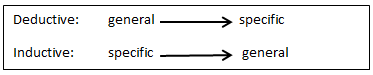 Deductive and Inductive Grammar instruction
A deductive approach involves learners being given a general rule, which is then applied to specific language examples and honed through practice exercises. 
Rule >>>> Examples in which rule is applied
An inductive approach involves the learners detecting, or noticing, patterns and working out a ‘rule’ for themselves before they practise the language. 
Examples >>>> Rule is inferred
Grammar: Deductive Approach
Activity planning: Determine the concept/grammar students need to work on, to ensure that the point of the lesson is firmly driven home. Planning helps cover important points without missing any.
Continuity/Activity execution: Establish connection between the grammar/concepts you taught in the previous class and what you will teach at present. Ask students questions related to the previous class to gauge their understanding before proceeding further.
Activity evaluation: Ask questions to distinguish between grammar/concepts and questions related to individual topics taught so far (multiple-choice questions, short-answer-type questions, explained w/relevant examples). 
Useful for difficult/nuanced concepts or grammar points (e.g. finer points of definite/indefinite articles)
Grammar: inductive Approach
Contextualized sentences illustrating grammatical concepts as opposed to de-contextualized "drills"
Point out grammatical constructs without using "meta-" terminology: what works? What doesn't? 
English home speaker students tasked with using inductive reasoning to recognize broad grammar points which can be applied to later writing
Modeling: Many more "correct" examples demonstrated than error-laden examples so as to avoid "fossilized" mistakes
Grammar shown through activities (not lecturing) to be a tool to improve written expression as opposed to an arbitrary "requirement" unconnected to writing
Corrective Feedback: Grammar hierarchy
Verbs
Inflectional morphology (agreement with nouns in person, number, etc.) 
Verbal forms (participials, infinitives, gerunds) 
Verb complementation (the types of clauses or constructions that must follow a particular verb)  
Nouns
Inflection (especially in terms of singular/plural and count/mass distinctions) 
Derivation (deriving nouns from other parts of speech), e.g., quick- quickness, which often seems quite arbitrary to many multilingual students) 
Articles
Articles (related to problems in classifying nouns) Use of wrong article Missing article Use of an article when none is necessary or appropriate 
Prepositions
Prepositions (primarily a result of limited lexical resources) Knowing which one goes with a particular noun, verb, adjective, or adverb
[Speaker Notes: SLIDE 11: Corrective Feedback- Grammar Hierarchy 
These four error types account for most of the errors made by multilingual writers with a fairly high level of English proficiency; multilingual writers with lower levels of proficiency may also exhibit more problems with basic sentence, clause and phrase structure-which (when combined with vocabulary limitations) result in writing that may be difficult to decipher. Article problems can sometimes be significant, too; that is, they can seriously obscure meaning in some contexts. But they generally do not cause readers any serious difficulties, and because they are so hard to eradicate, they should not be a high priority for instructors and tutors. It might help teachers, tutors and multilingual writers to think of article problems in writing as akin to a slight foreign accent in writing-something that doesn't pose serious difficulties and disappears only gradually-if at all.]
Corrective Feedback: 4-Step Strategy
Indicate, name, and correct the first two occurrences of a pattern of error. The responsibility is now the instructor’s, but the baton is soon passed.
Indicate and name the next 1 or 2 occurrences of the error. This shifts some of the responsibility to students: they correct it themselves now that it has been identified for them, and they have a previous model of how to correct it.
Only indicate the error In the following 1 or 2 occurrences of the error (circle, underline, etc). Students must understand what the error is and how to repair it themselves.
Leave some errors in the pattern completely unmarked, and indicate where you’ve done this (“I stopped marking errors beginning here”). Students have been given the information they need from the instructor and are now running with the baton.
Asset-oriented Pedagogical strategies: Multilingual writers
Language and Technology: Recognize, acknowledge and utilize students’ technological and linguistic fluencies & literacies
Work Across Boundaries (practical, methodological, modal, experiential): negotiable, context-sensitive, and emergent. 
Home Language Content and Research:  Access online resources in home language and English 
Remix Projects:  Encourage students to repurpose texts, images, and media to make new arguments in digital contexts for specific rhetorical purposes
Translingual Remix Projects: Encourage students to recognize and consider their linguistic practices as integral components of digital composing processes, encouraging them to creatively adapt and repurpose material into various languages, modalities, and digital platforms based on specific rhetorical situations.
[Speaker Notes: SLIDE 13: Asset-oriented pedagogical strategies- Multilingual writers 
Remix assignments expand static conceptions of writing and language by asking students to “show the rhetorical potential of transforming already-existing materials into new texts for new audiences” (Edwards, 2016, p. 42). Importantly, remix assignments allow composers to make important connections between various audiences, relationships, and communities]
Questions???